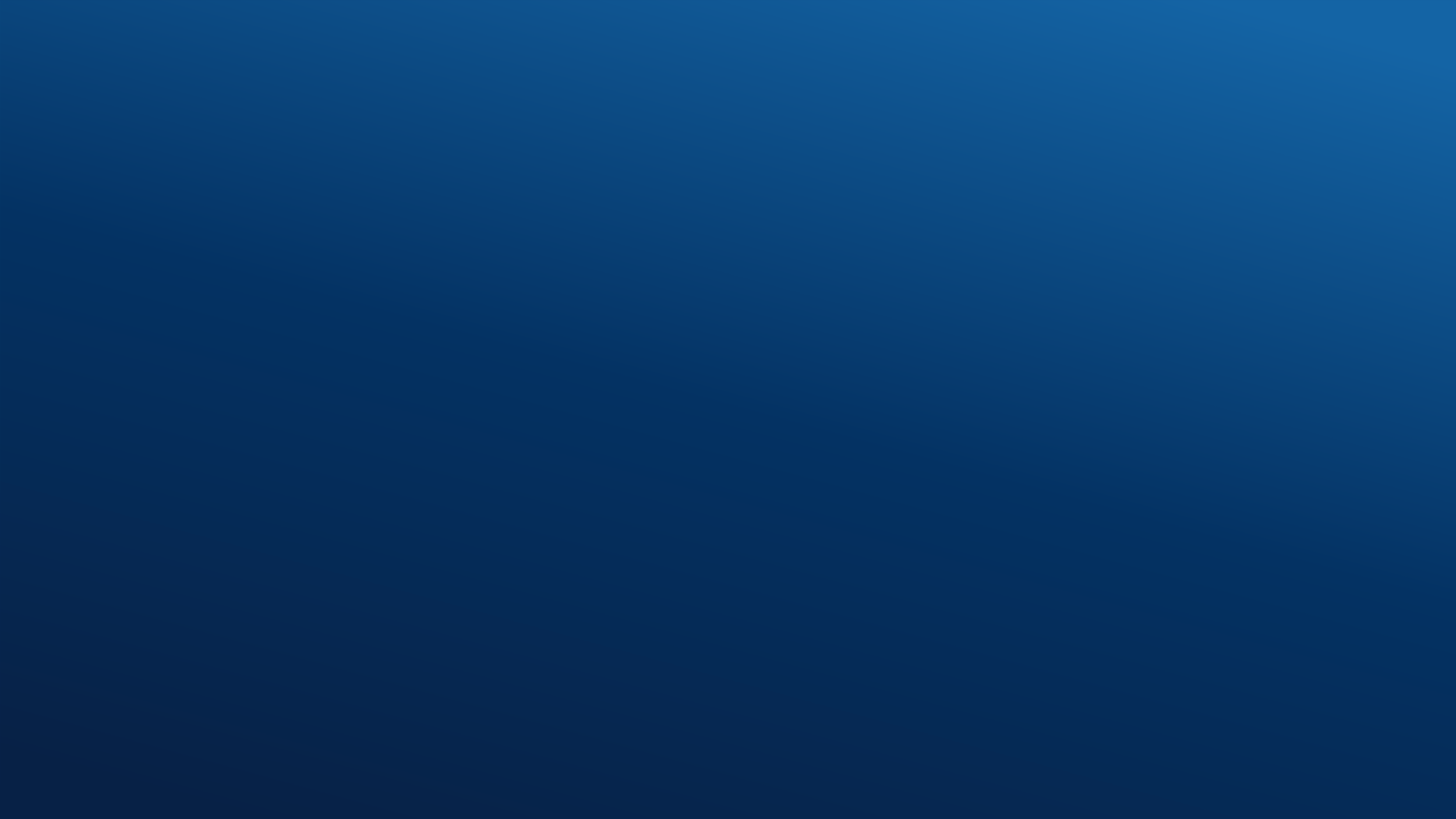 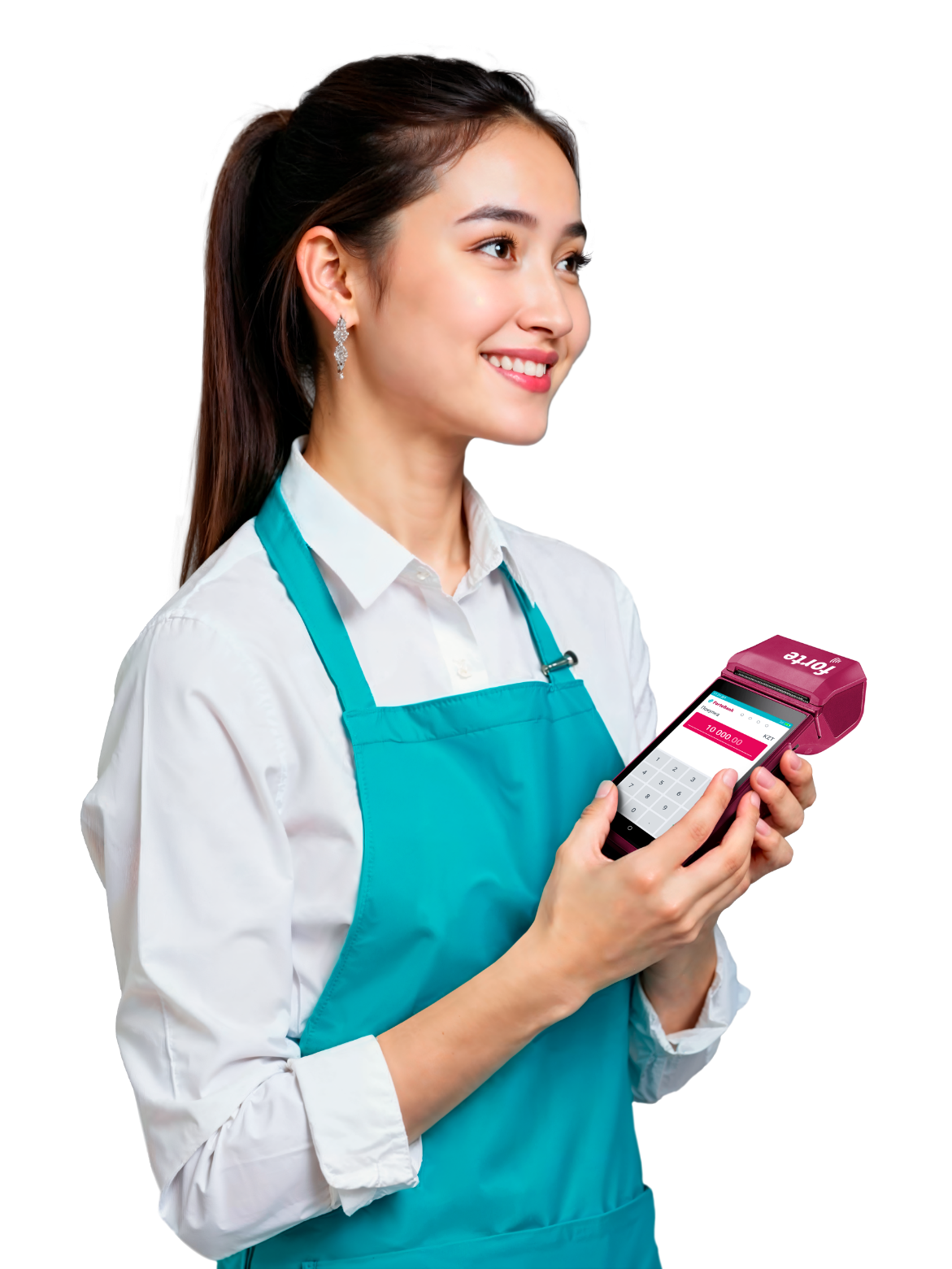 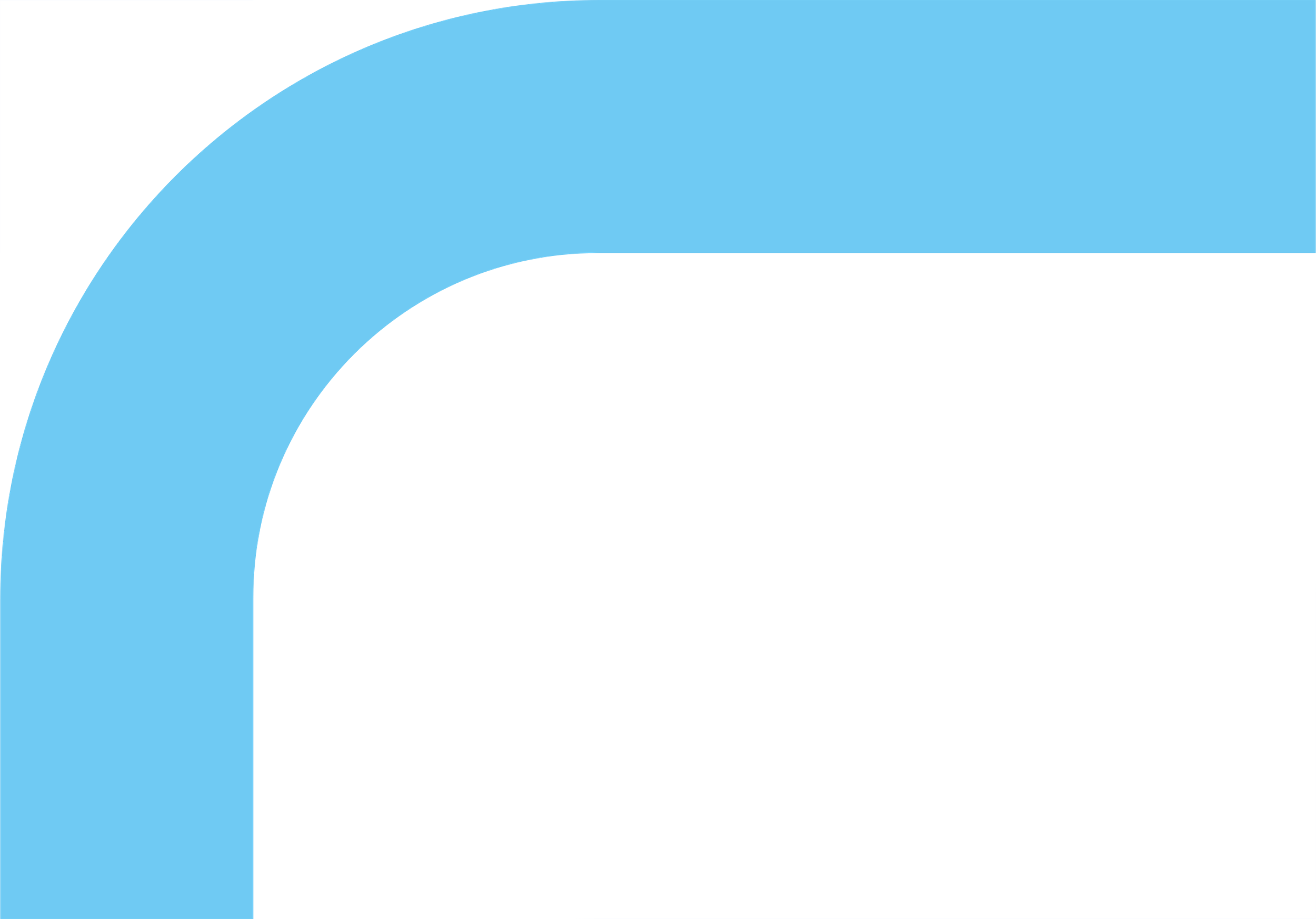 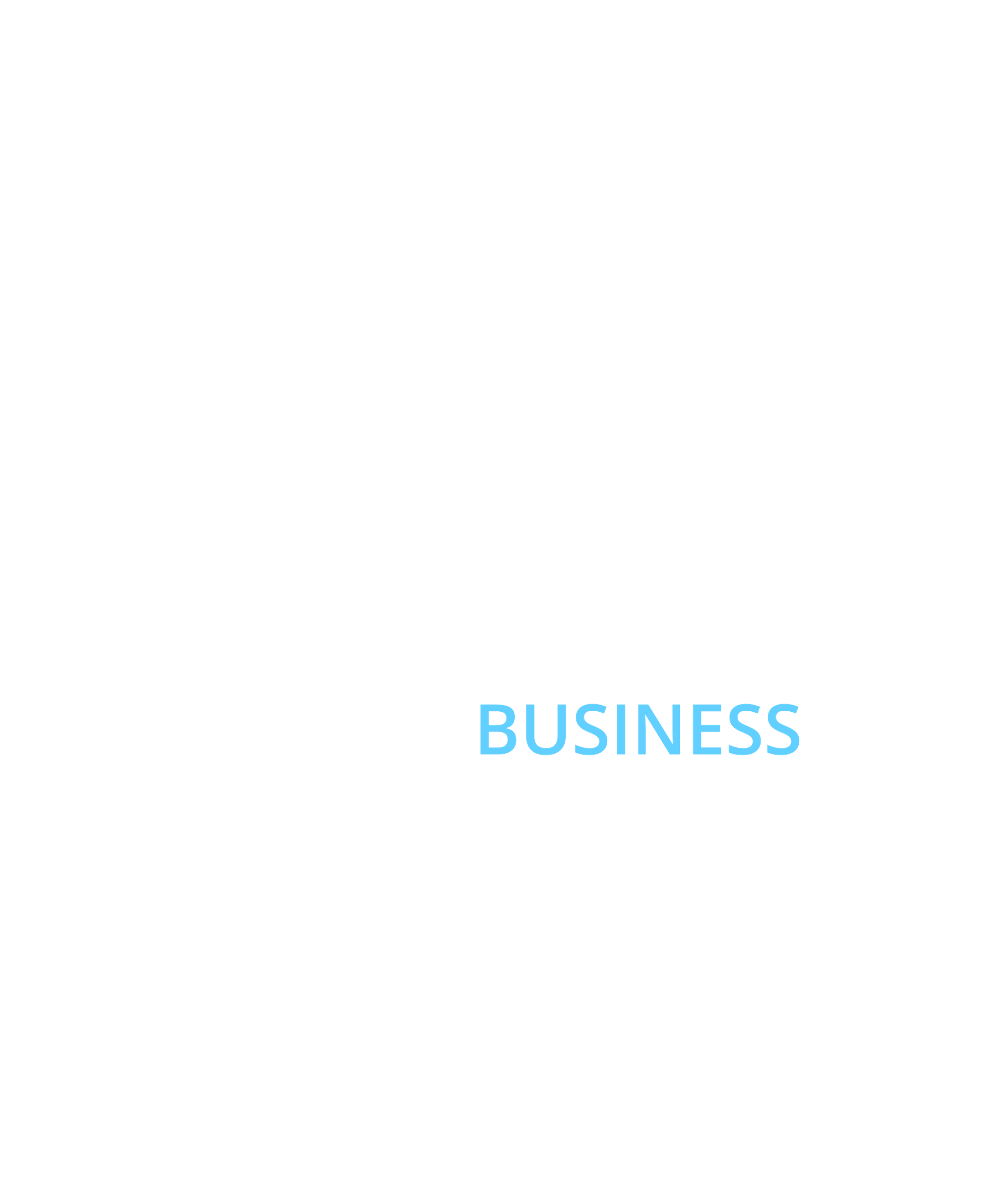 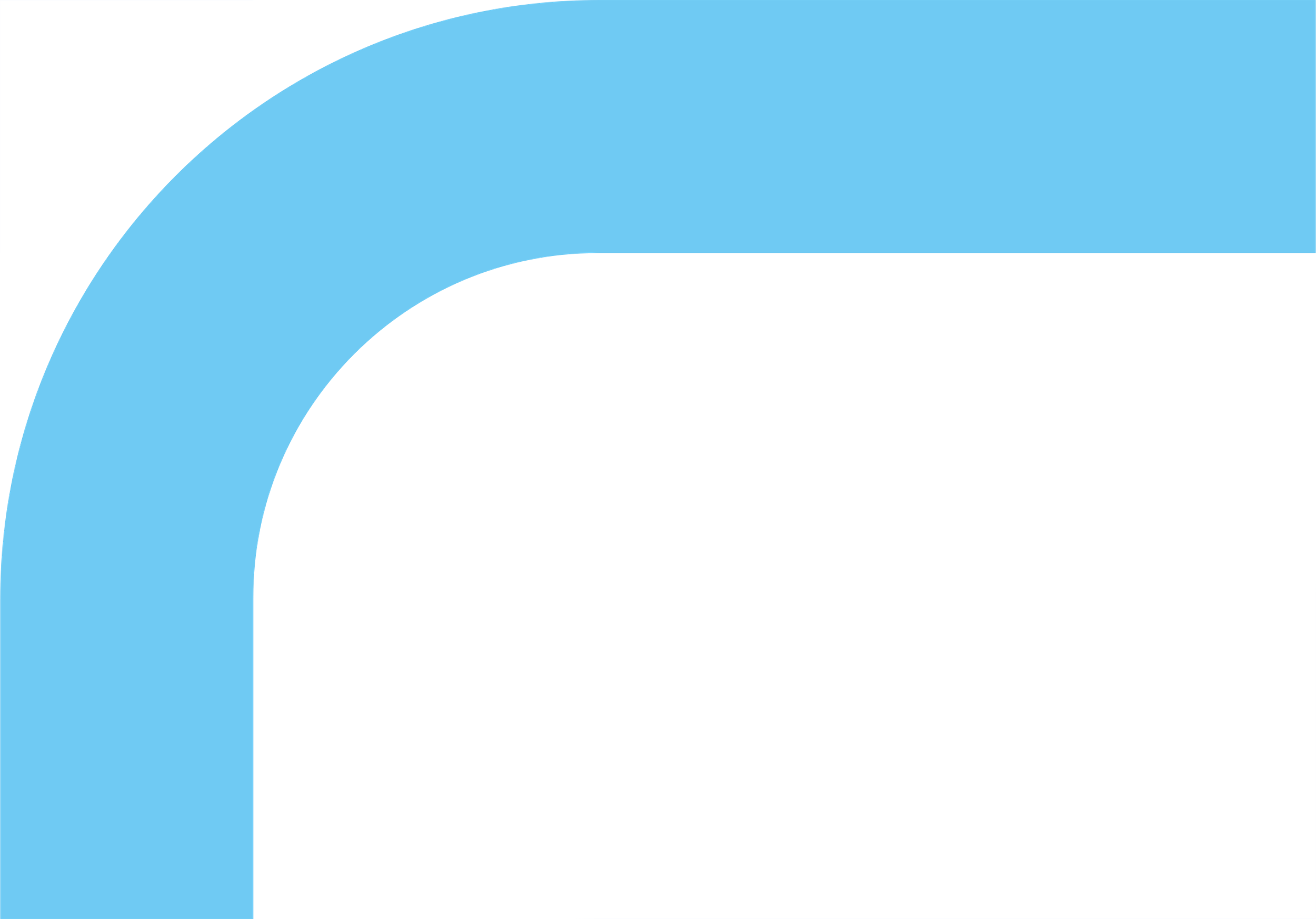 ҚОЛМА-ҚОЛ АҚШАСЫЗ ТӨЛЕМДЕРДІ  ҚАБЫЛДАУ
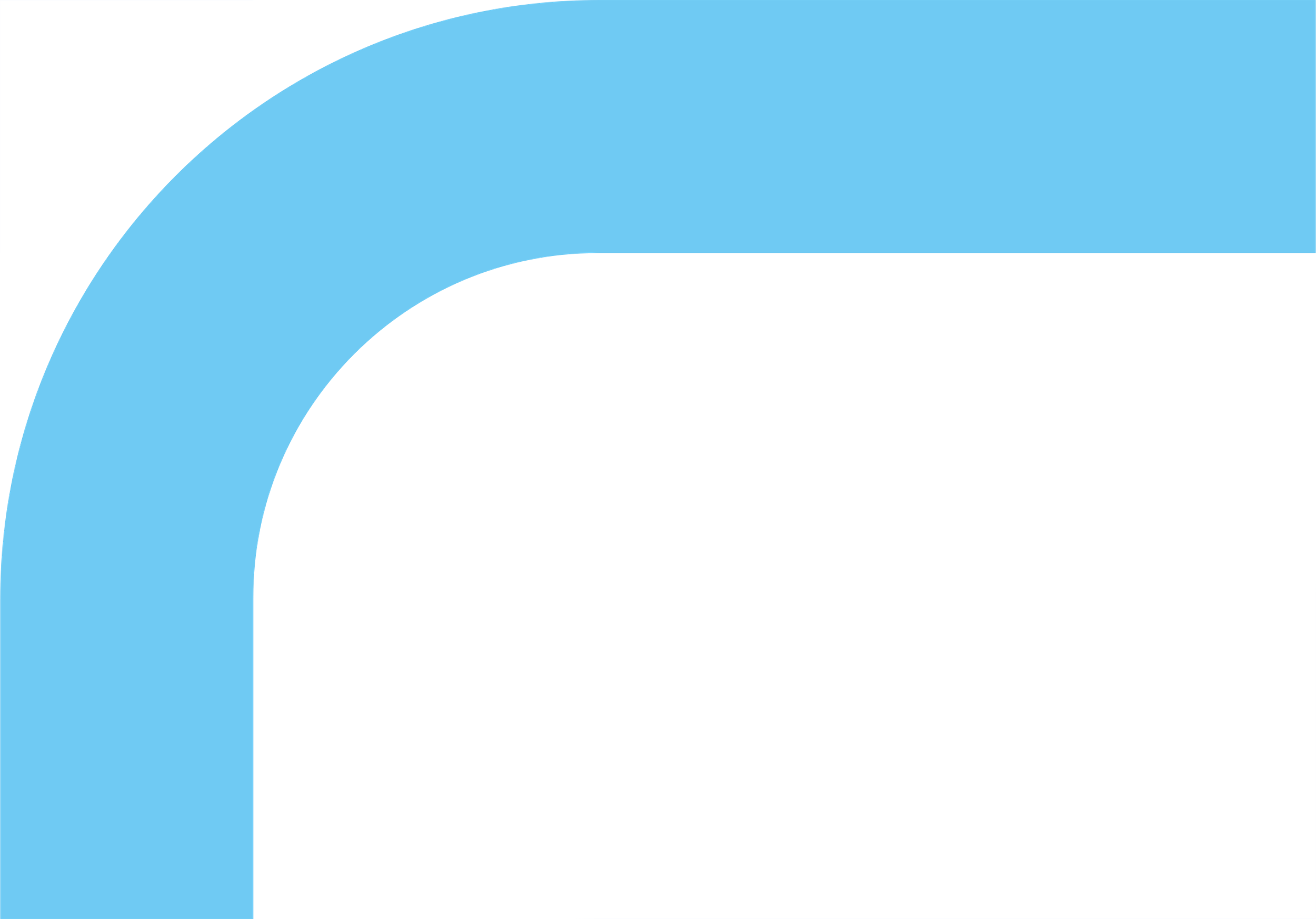 Банктің 
ресми сайты
business.forte.kz
ForteBusiness
мобильді  
қосымшасы
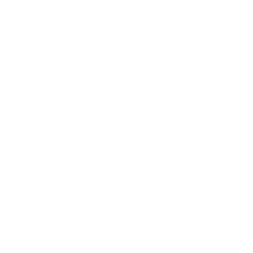 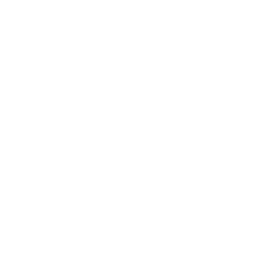 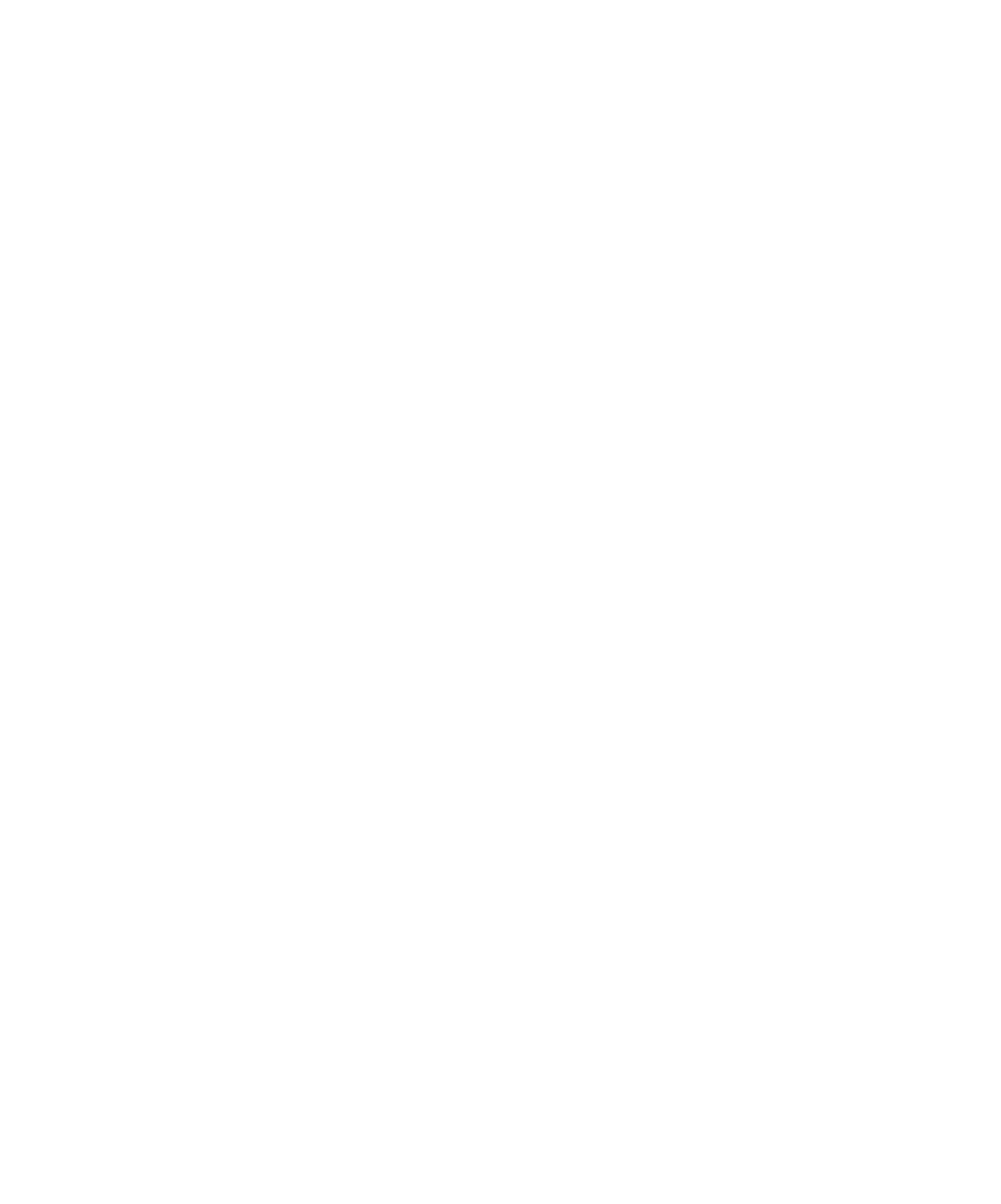 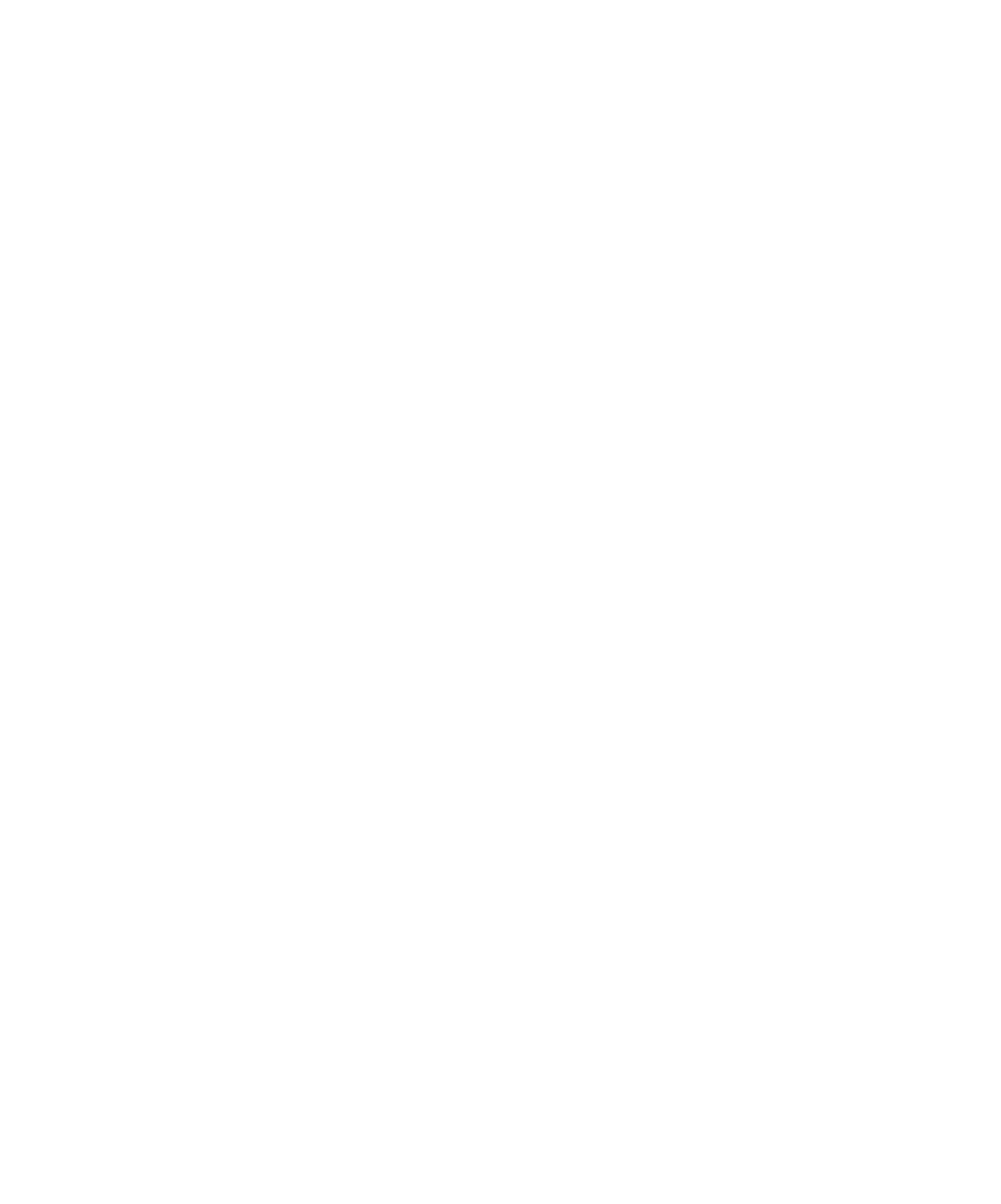 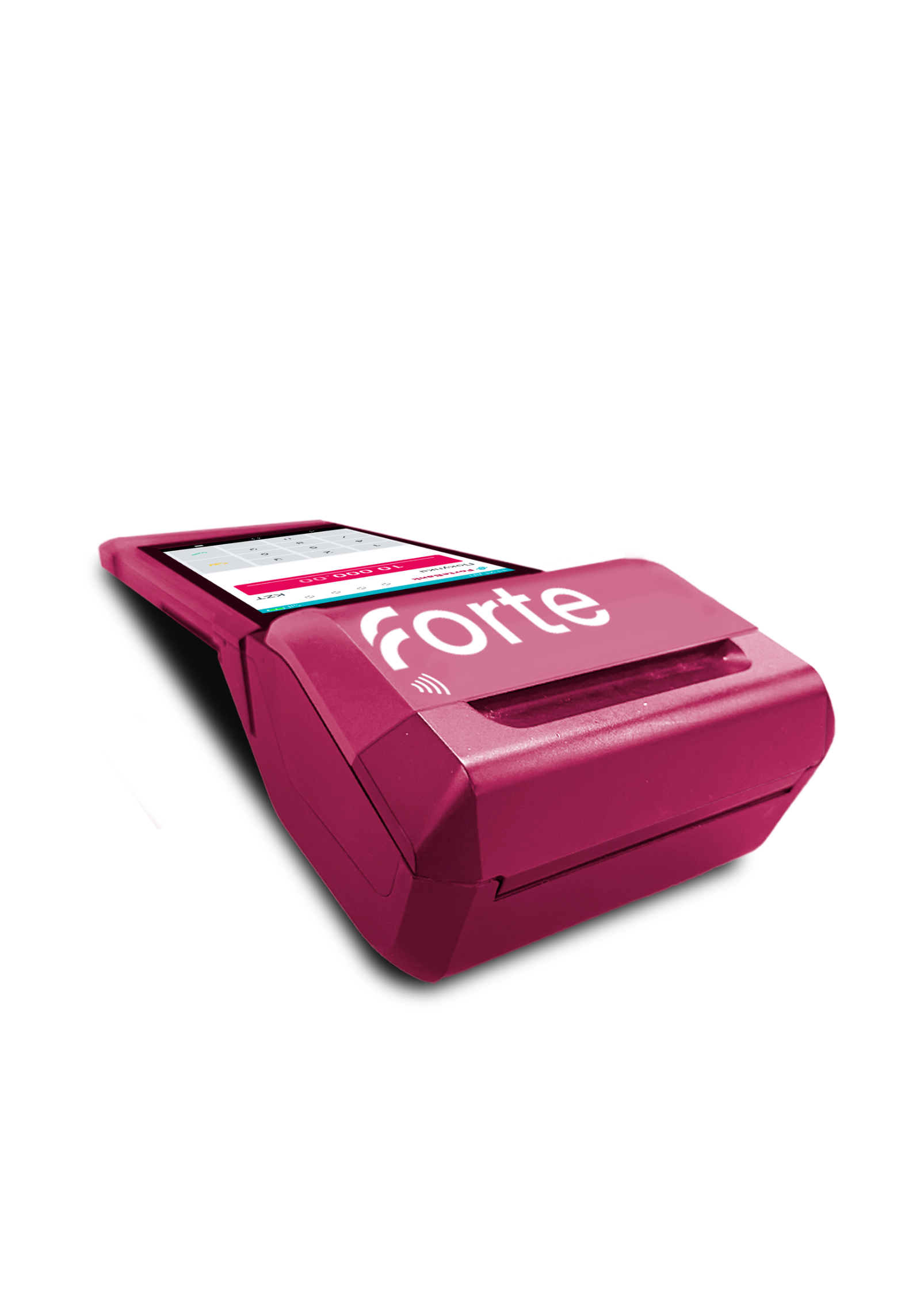 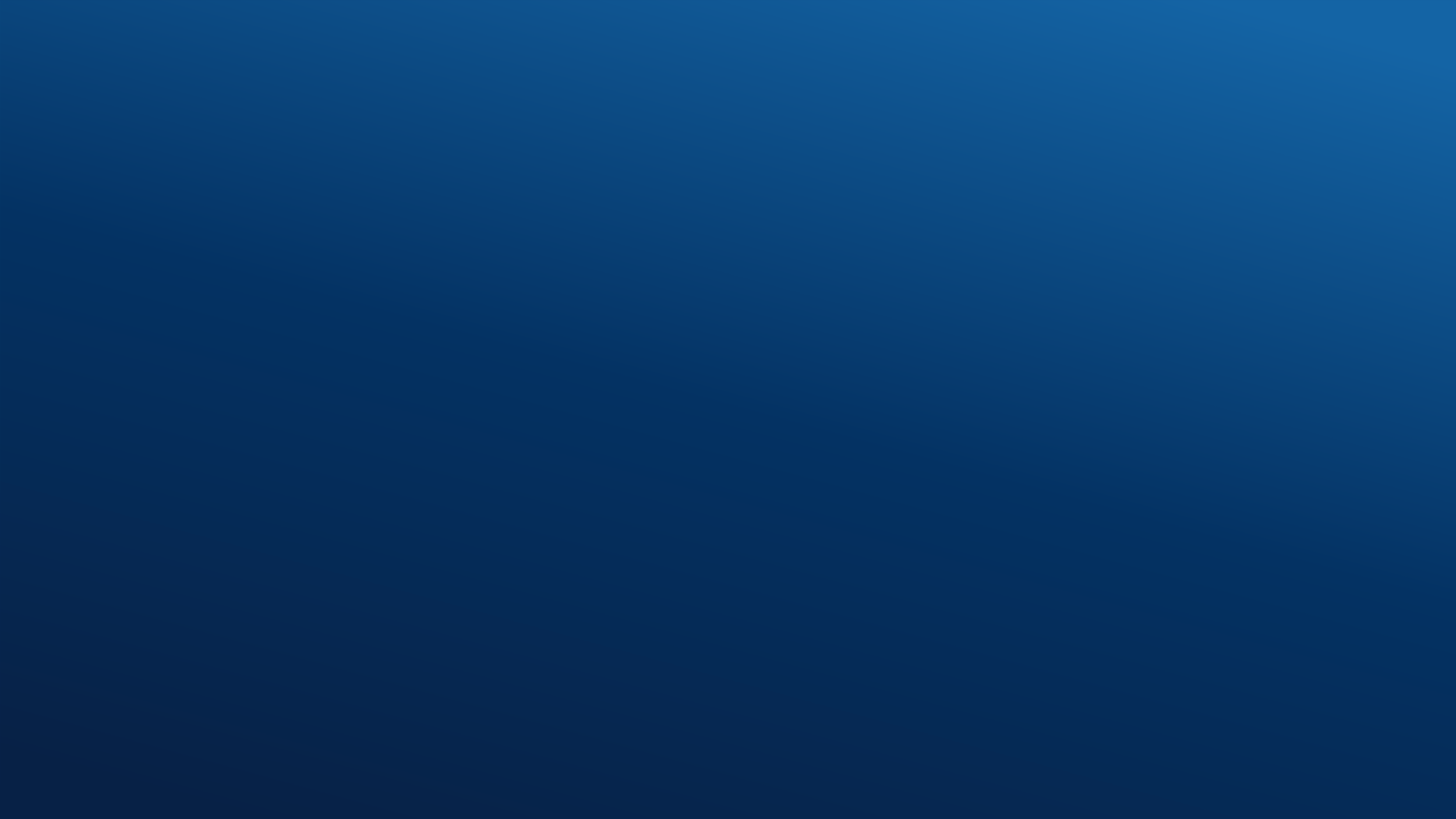 Forte POS-терминалдары
ForteBusiness МИБ/ИБ  бойынша  жасалған  онлайн  өтінім бойынша
1 күннің ішінде  қосамыз
ЖК* үшін тариф: Forte картасы  бойынша - 0.4%,  басқа банктердің  карталары  бойынша - 0.8%.
 
ЖШС  үшін  тариф:  Forte картасы  бойынша - 0.4%,  басқа банктердің  карталары  бойынша - 1.3%.
Оған  қоса....
* Айналымы 45 млн тнг  дейінгі    ЖК-ге  арналған тариф,  егер  бұл сомадан асатын болса –ЖШС-ге  арналған  тариф    қолданылады.
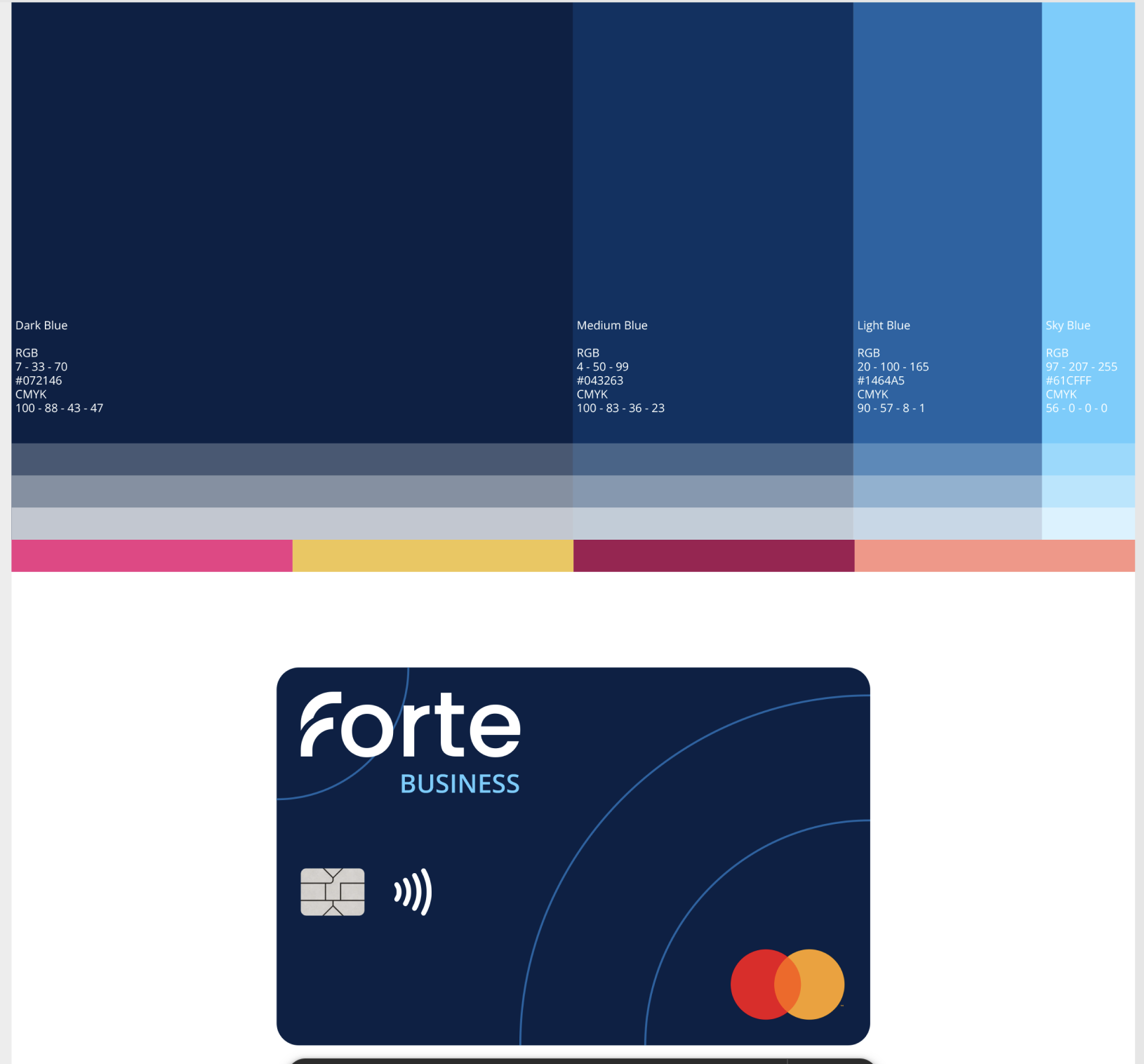 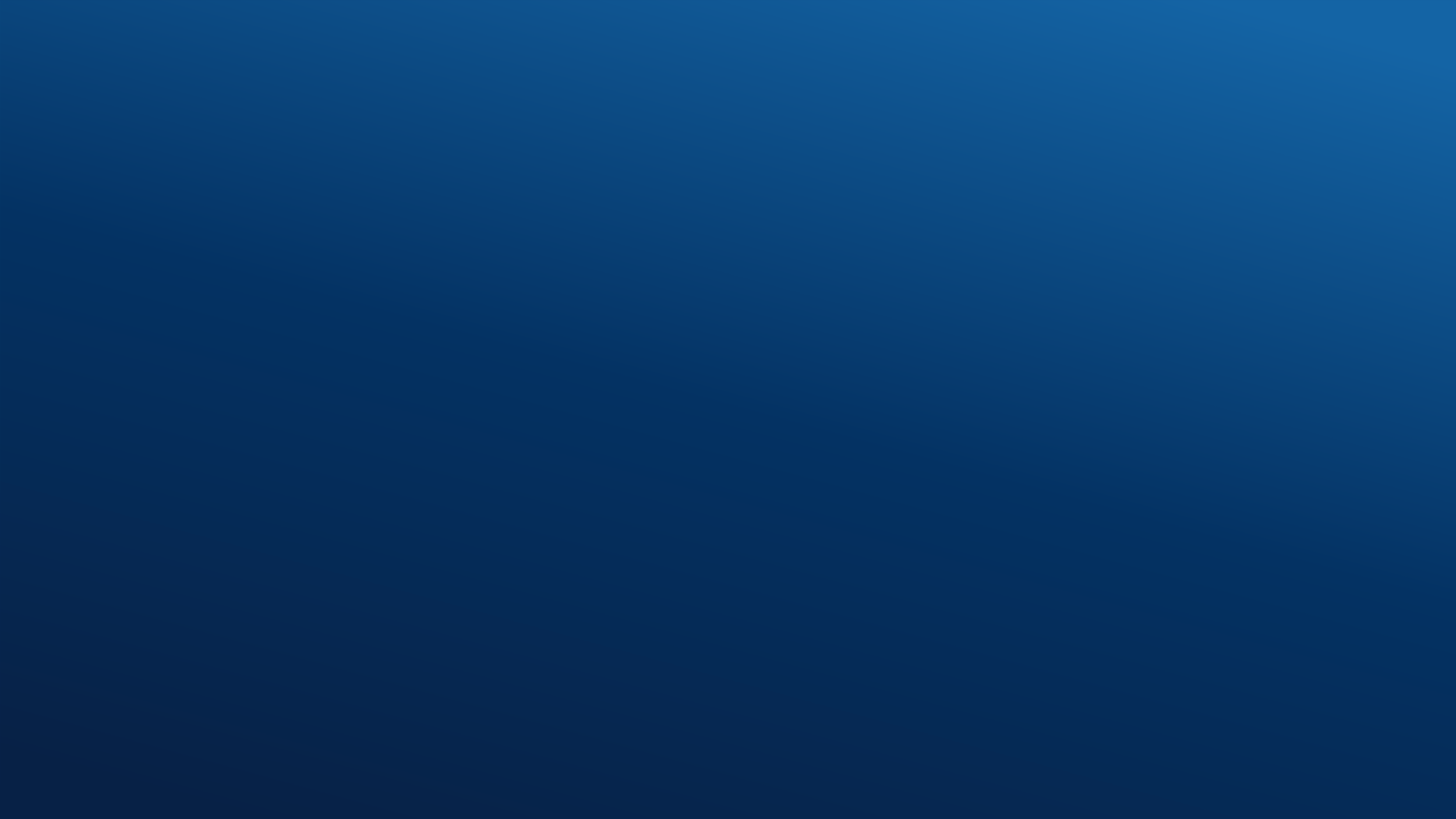 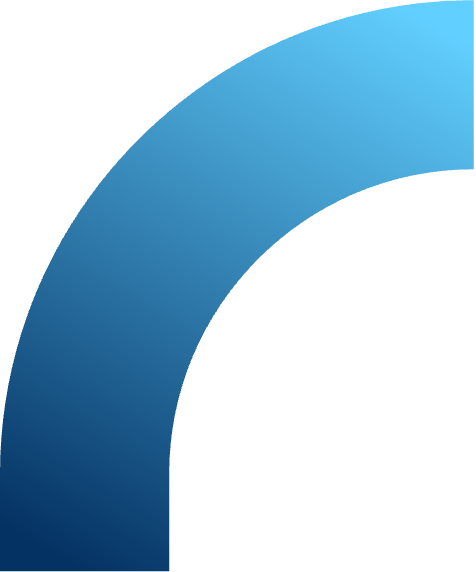 Ақшаны күнделікті,  тіпті  мереке  және демалыс күндері де есепке аламыз!
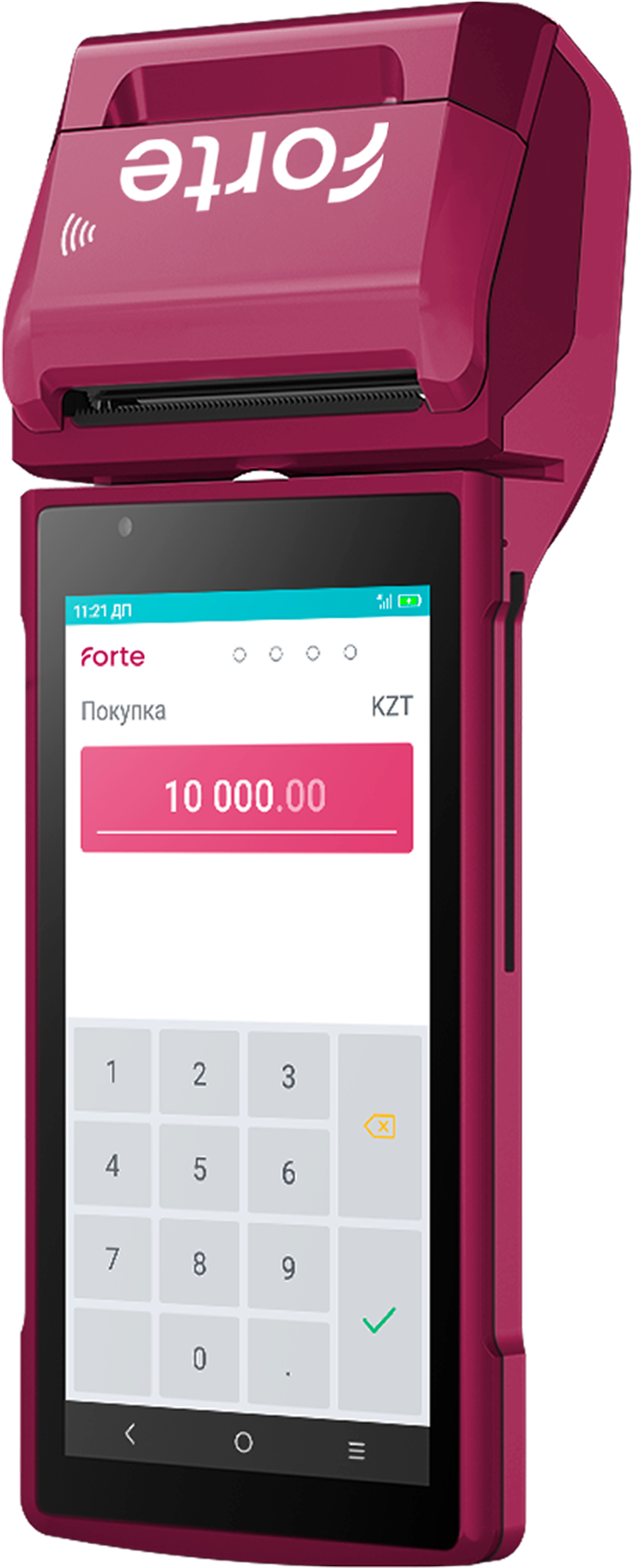 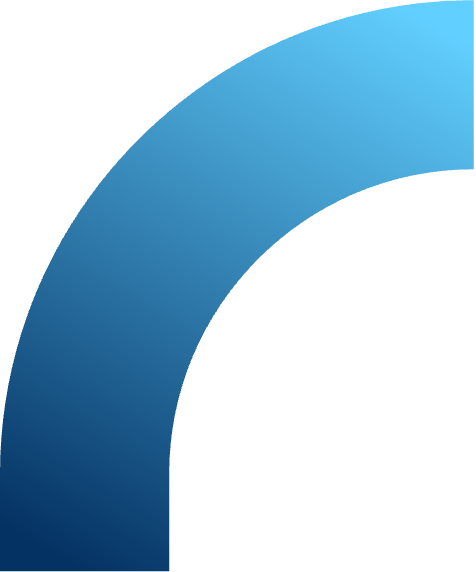 ForteBusiness-те  эквайринг  бойынша 
кабинет  құрамыз.
Онлайн үзінді көшірмелер, басқару
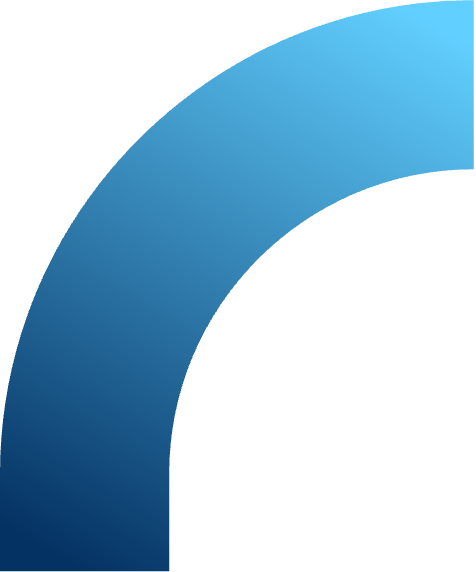 POS-терминалды сіздің 
кассаңызбен біріктіреміз
Ықпалдасатын серіктестердің  тізімі  
үнемі өсуде
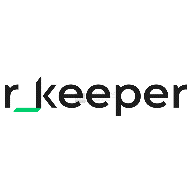 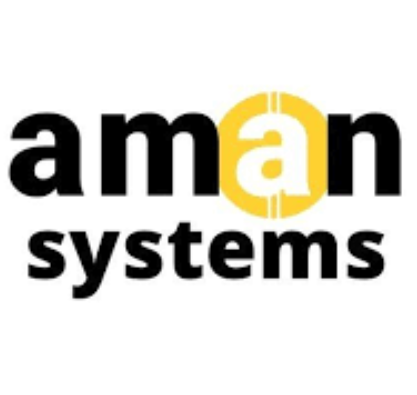 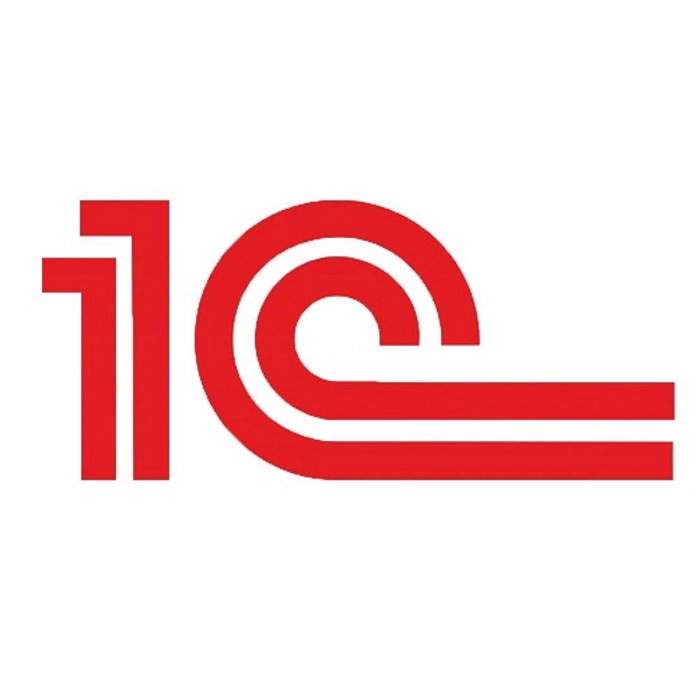 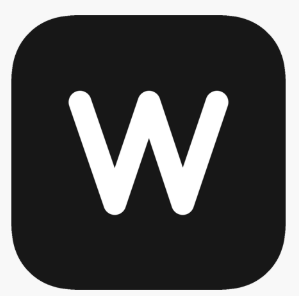 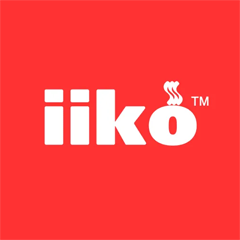 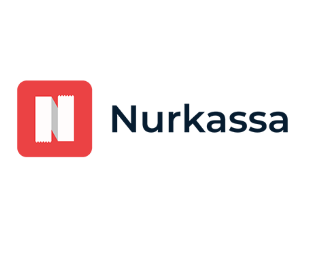 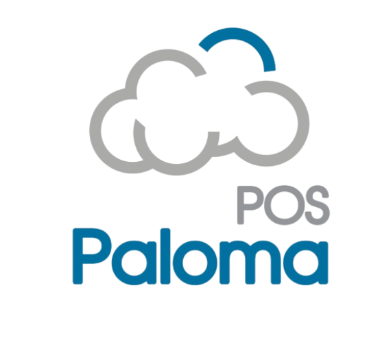 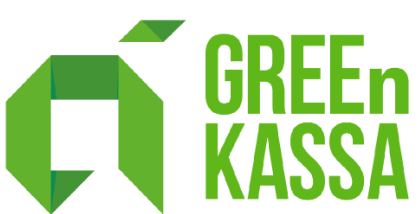 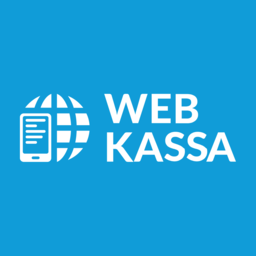 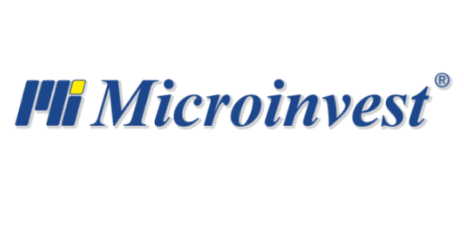 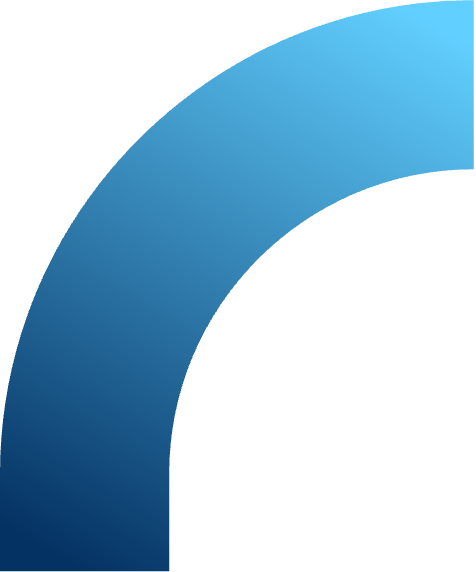 QR  бойынша бөліп төлеуге қосамыз
Сатып алушыларға ұсынылатын  мол  мүмкіндік – үлкен  сауданың кепілі!
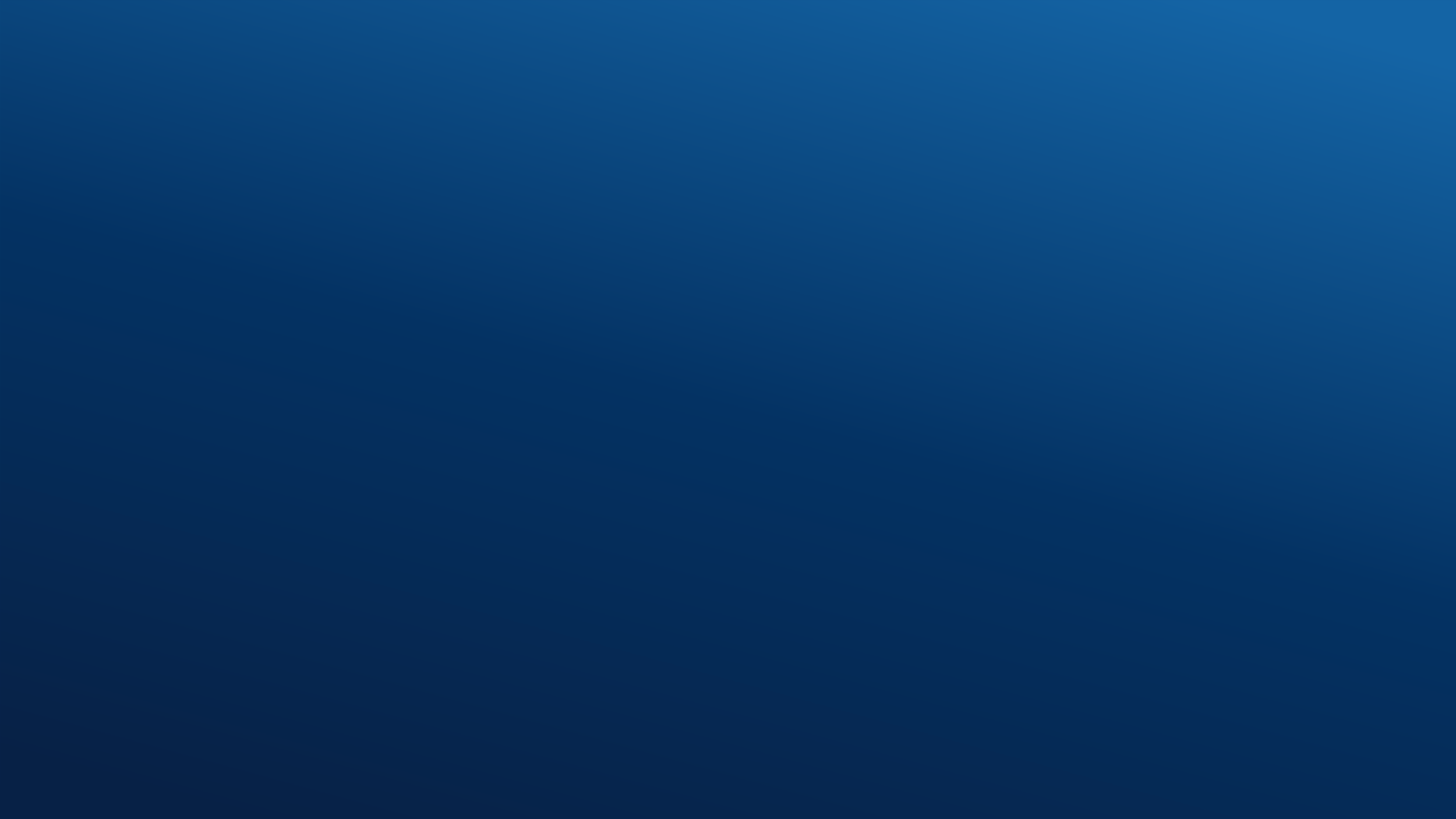 Эквайрингке қосылсаңыз,сіз үшін:
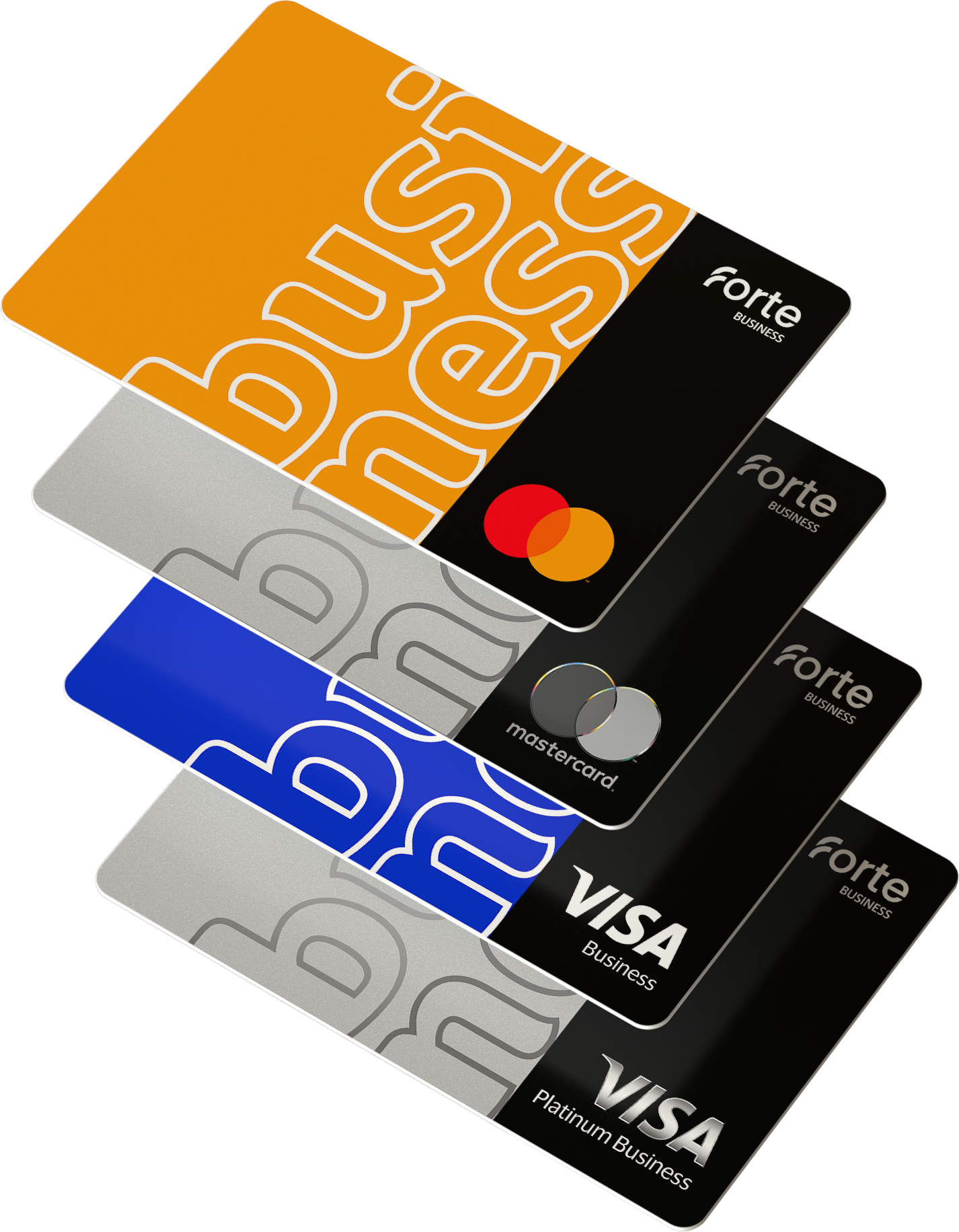 Теңгемен төлем жасау - тегін
Шот ашу - тегін
Банк операторымен сөйлесу - тегін
5 минут ішінде Банк кепілдіктерін шығару мүмкіндігі 
ЖК үшін - 20 млн теңгеге дейін кепілсіз кредит   
Цифрлық бизнес картасы - тегін
ЖК-ге арналған кредиттік бизнес-карта:  10 млн теңгеге дейінгі лимит және 30 күнге дейін  процент есептелмейді
Барлық қызмет ForteBusiness МИБ/ИБ онлайн қолжетімді
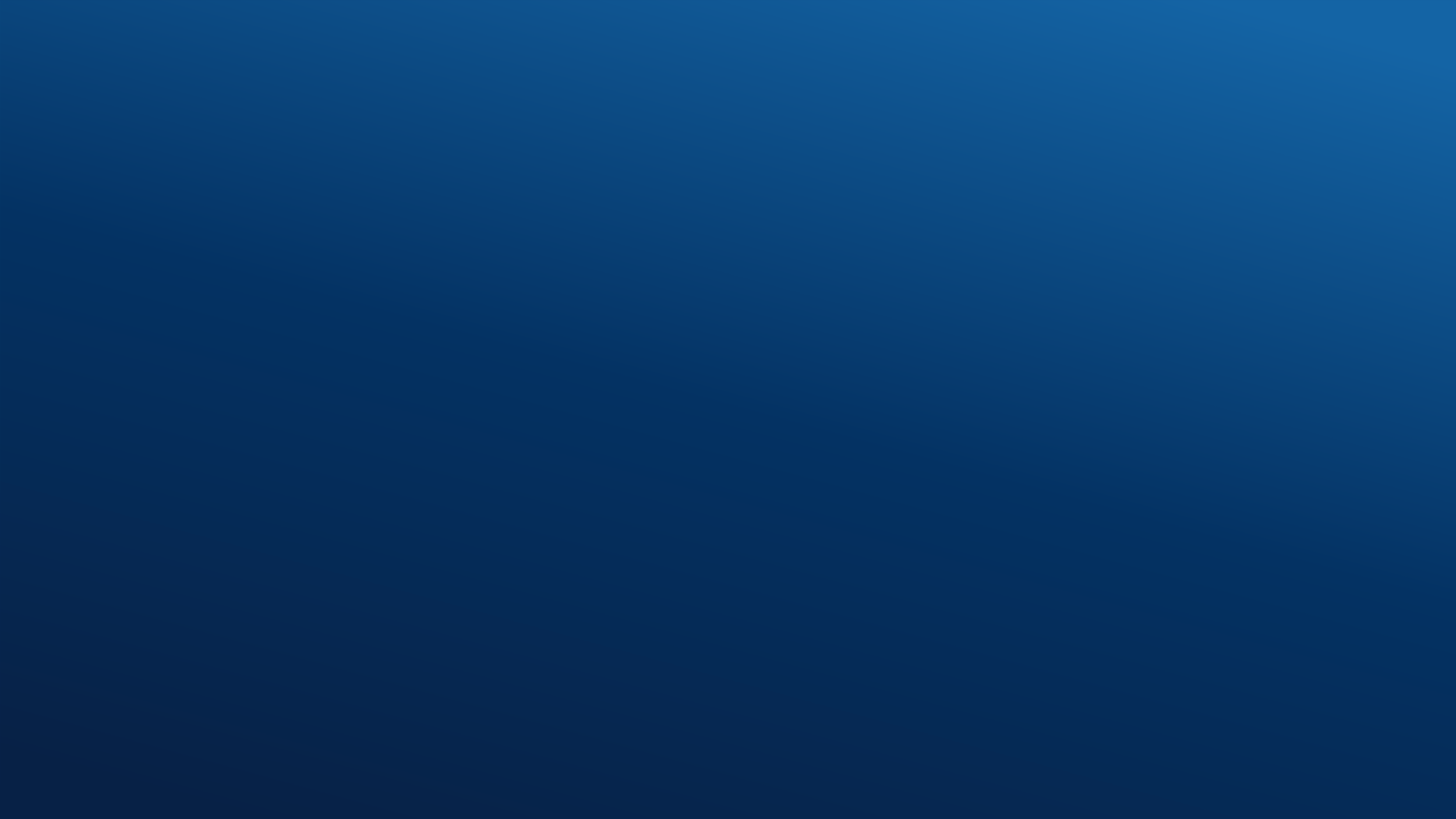 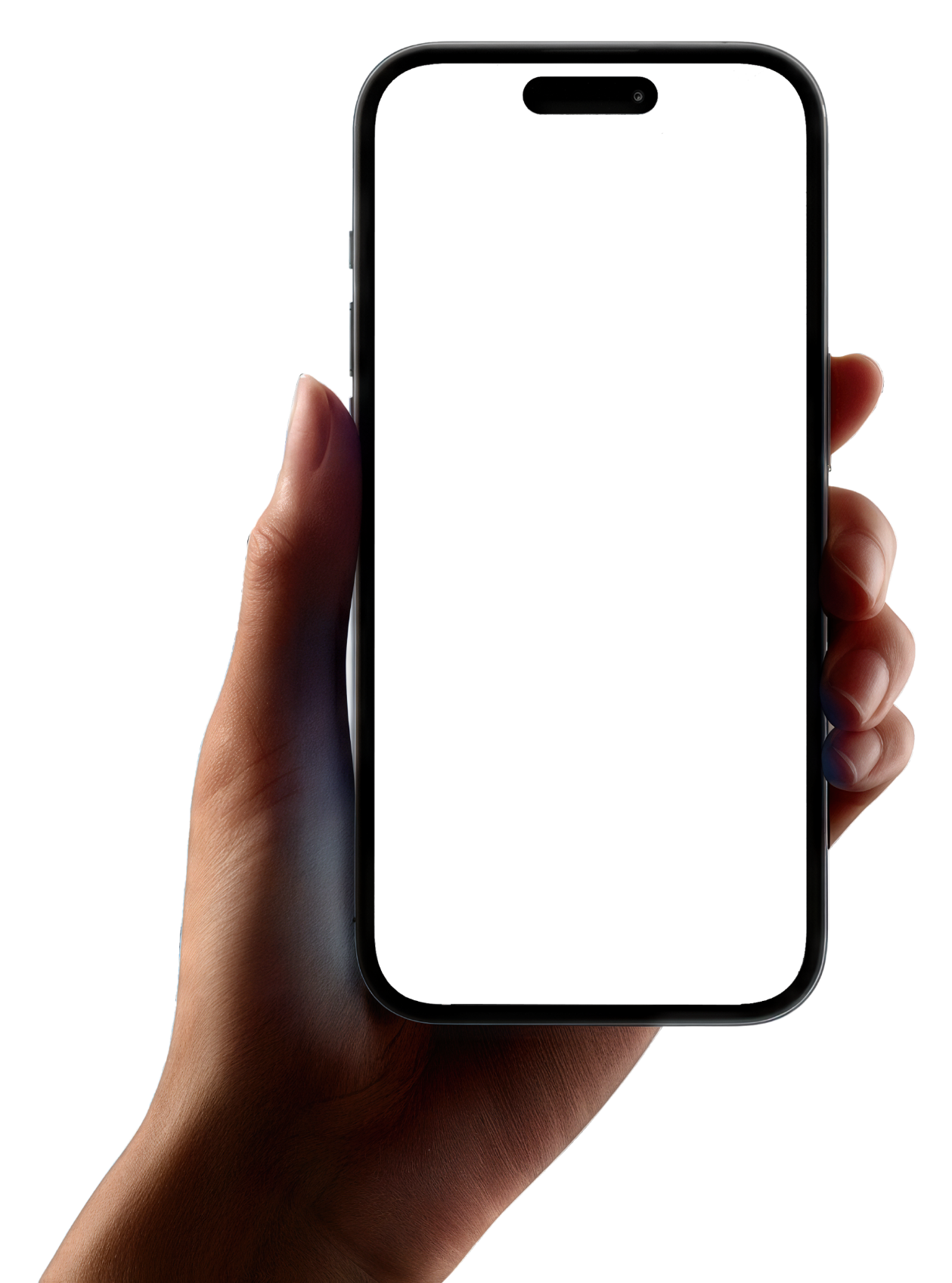 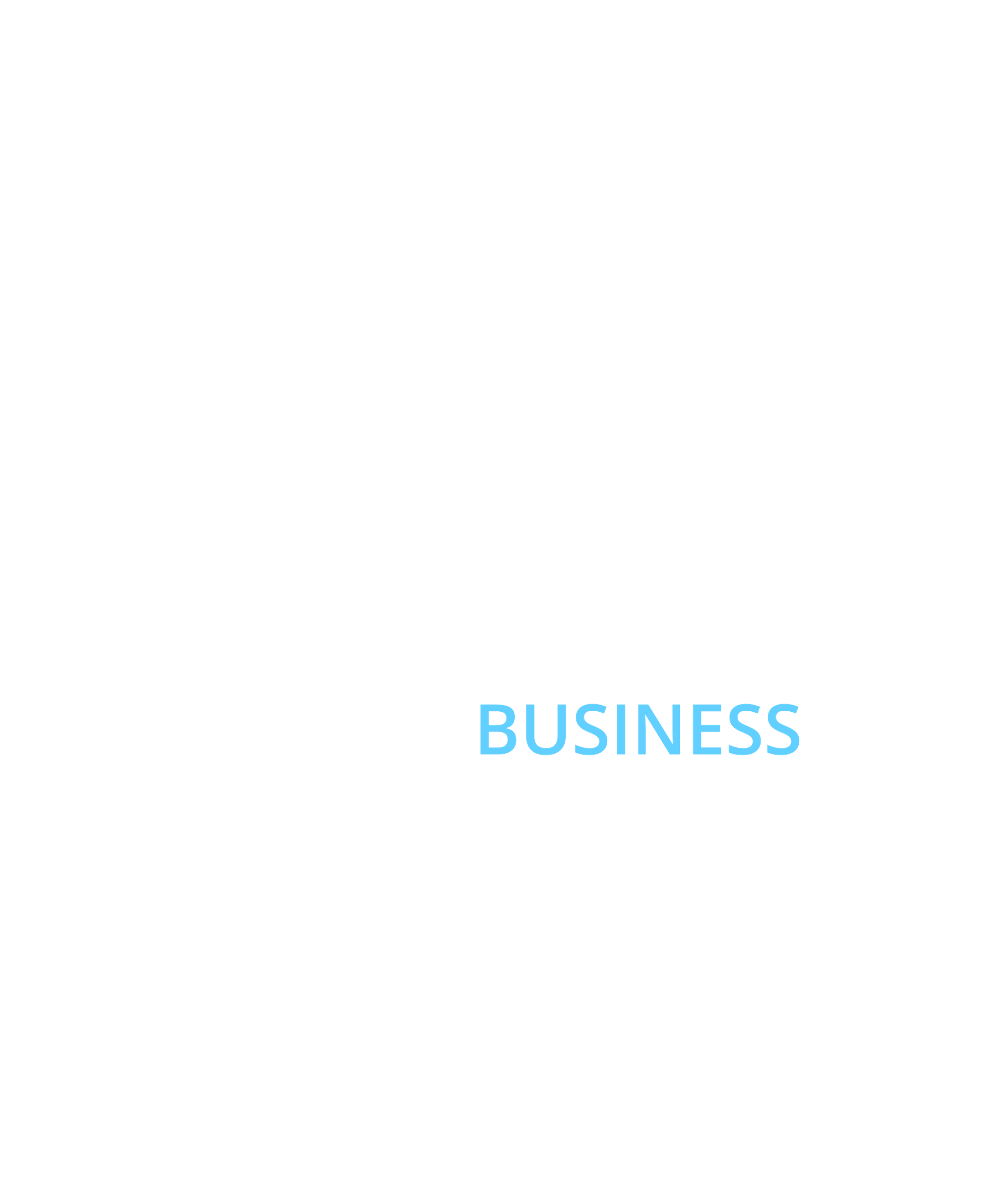 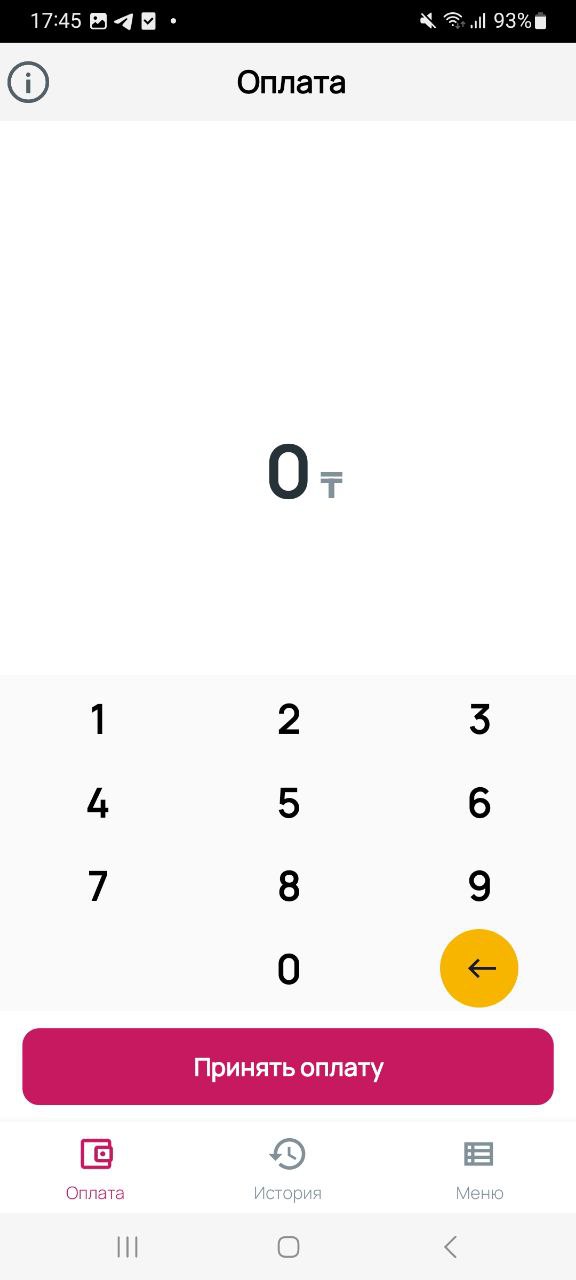 Forte-дегі  Сіздің дербес менеджеріңіз
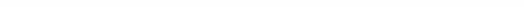 Байланыс телефоны
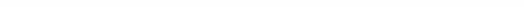 T: +7 (727) 258 50 00
M: acquiring@fortebank.com
Ұялы телефоннан  55575 нөміріне  қоңырау соғу -  тегін
Банктің 
ресми сайты
business.forte.kz
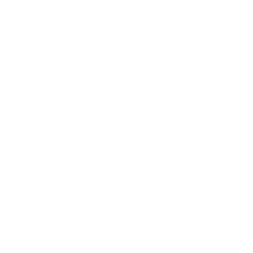 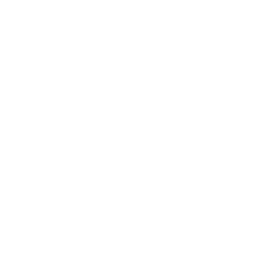 ForteBusiness
мобильді  
қосымшасы
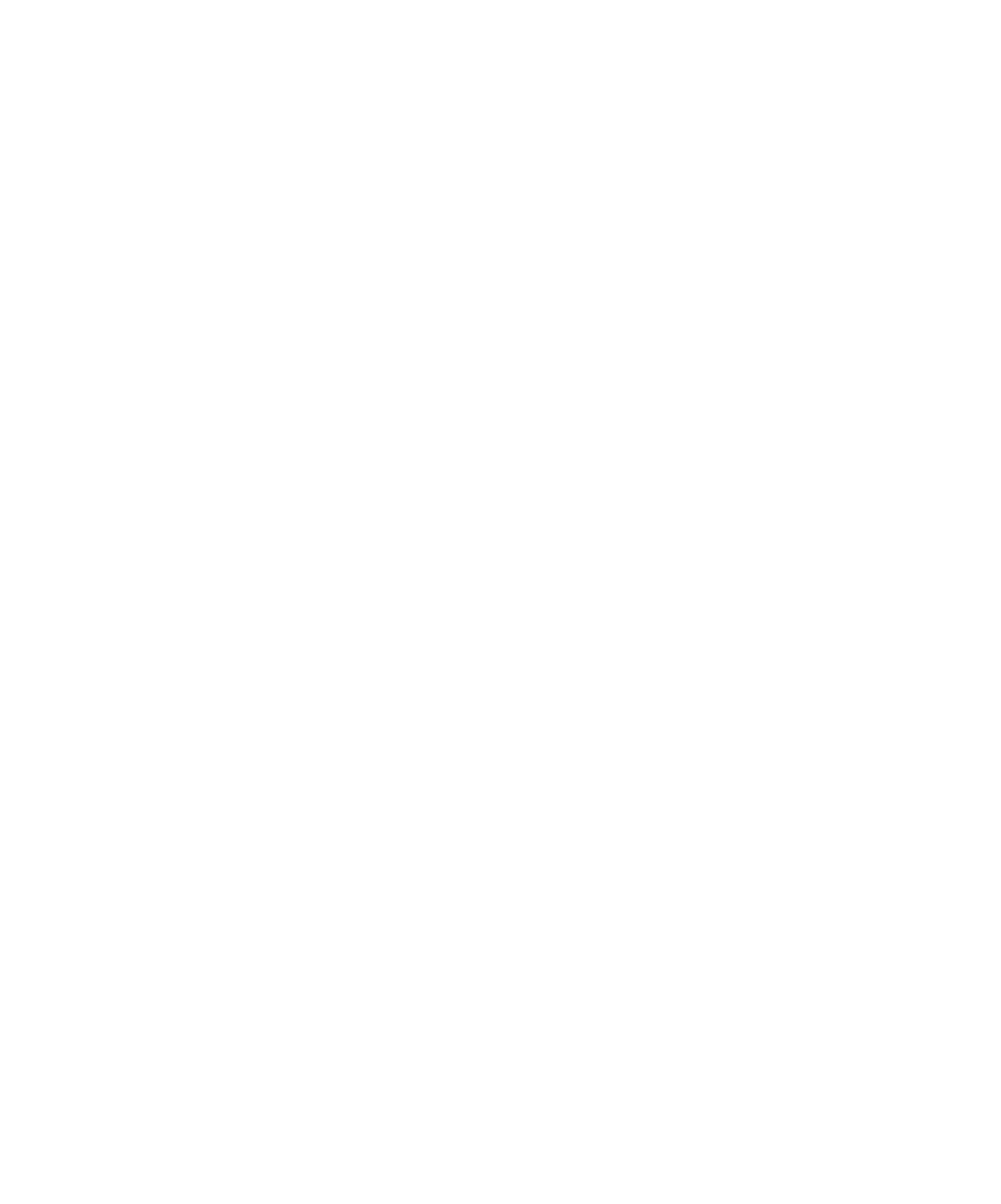 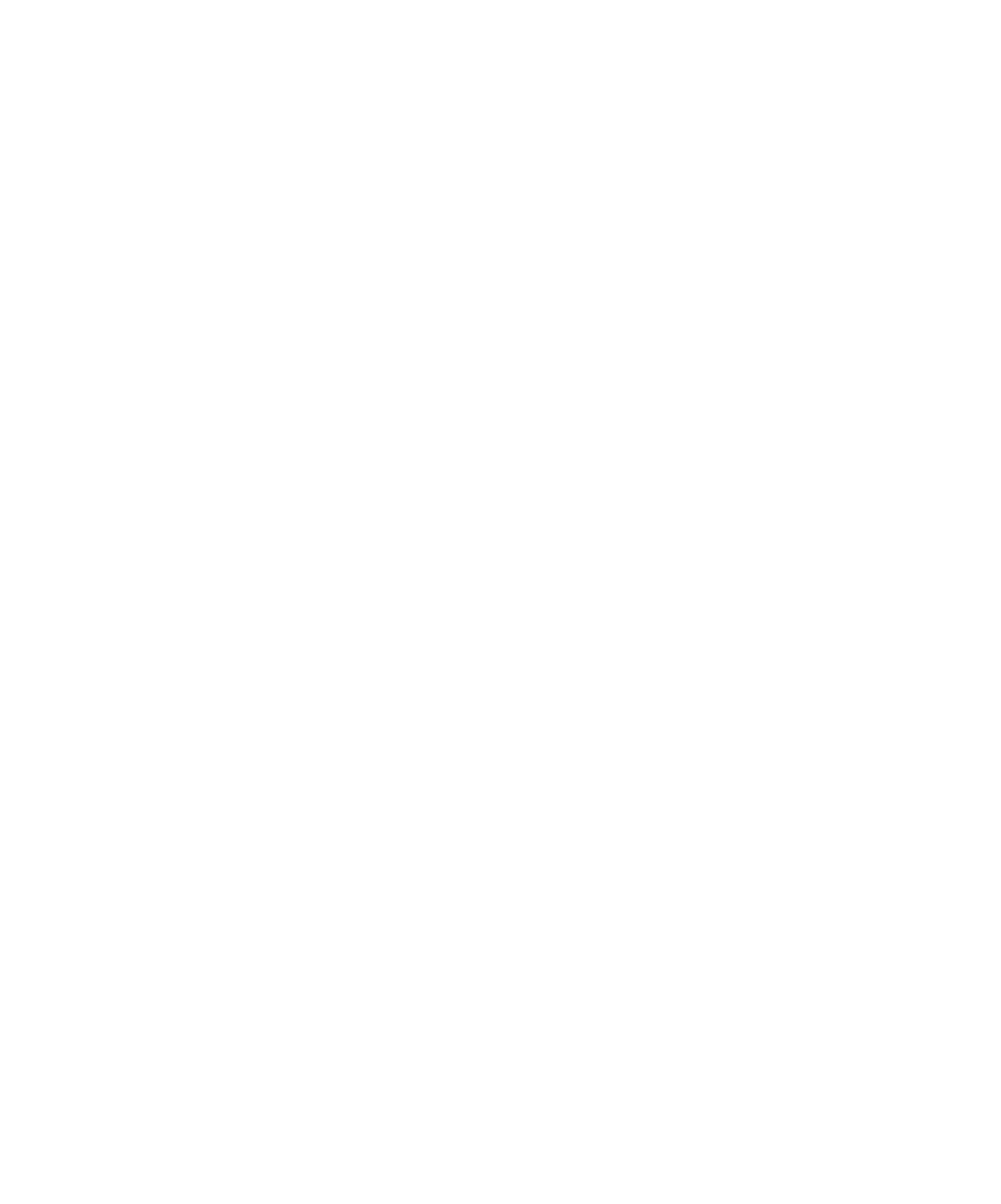